Back-to-back world champion head coach
Dominic Bramante
presents
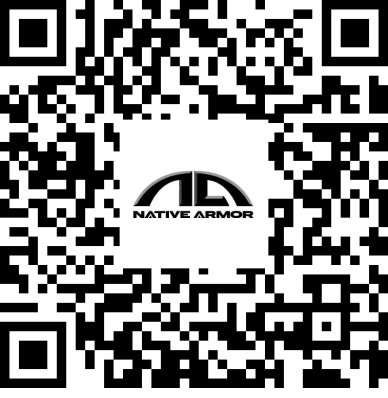 The
champions mindset
pace
the
We will set
P
Passion
A strong and barely controllable emotion
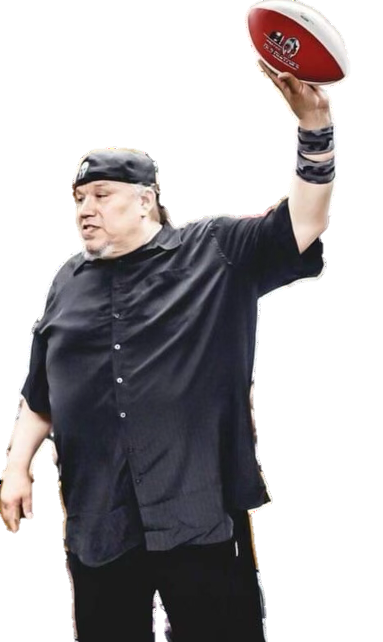 Dominic Bramante
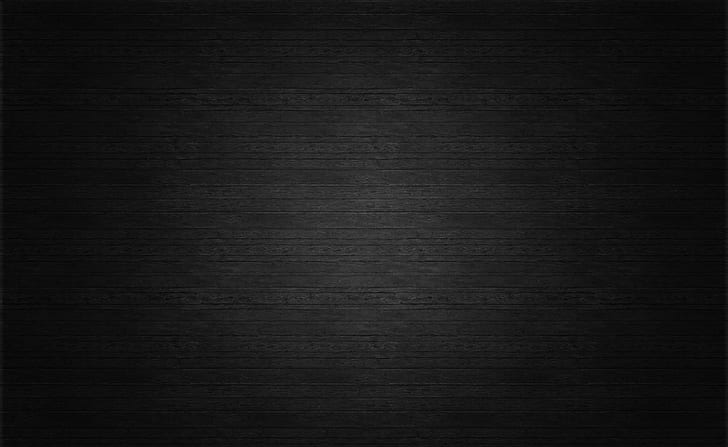 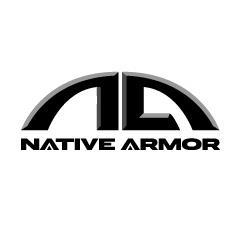 champions mindset
The
pace
the
We will set
a
accountability
Required or expected to justify actions or decisions;
responsible
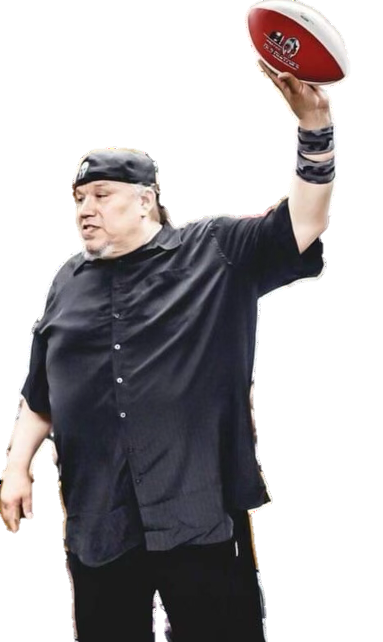 Dominic Bramante
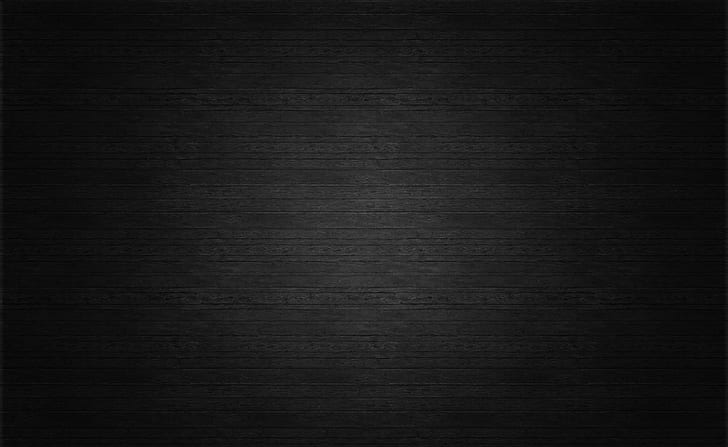 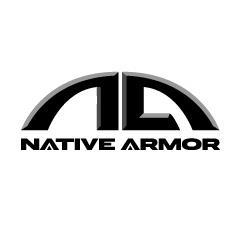 champions mindset
The
pace
the
We will set
C
committed
Bound or obligated
As under a pledge to a particular cause, action, or attitude
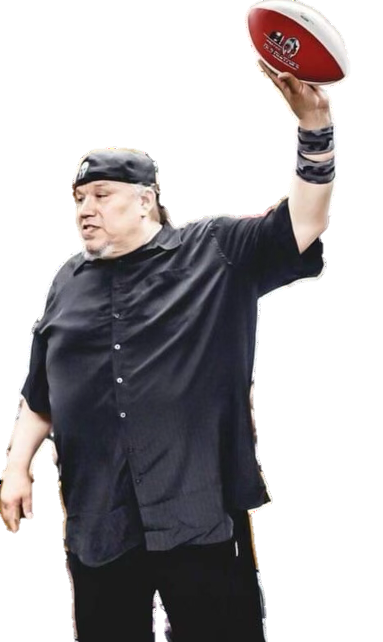 Dominic Bramante
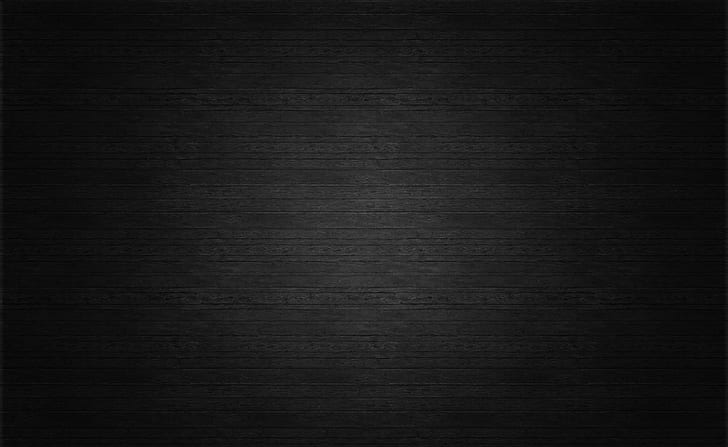 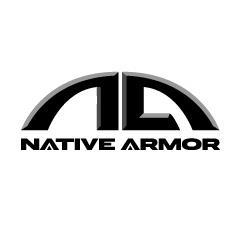 champions mindset
The
pace
the
We will set
e
excellence
The quality of being outstanding or extremely good.
The state, quality or condition of excelling;
superiority
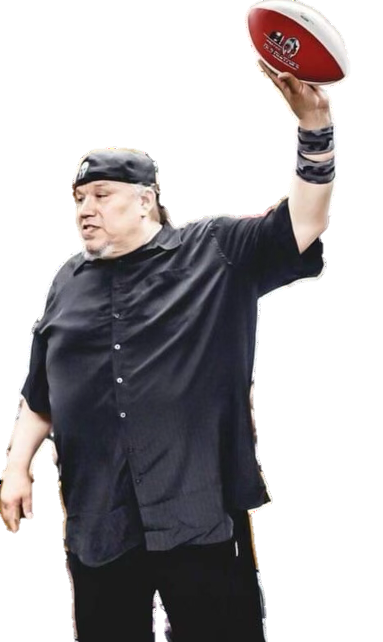 Dominic Bramante
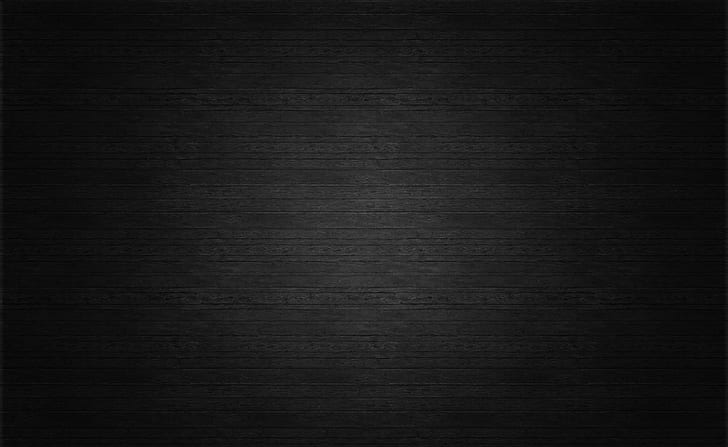 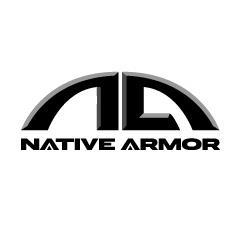 champions mindset
The
3
rules
Team
1
Always protect the team
The Team, the team, the team
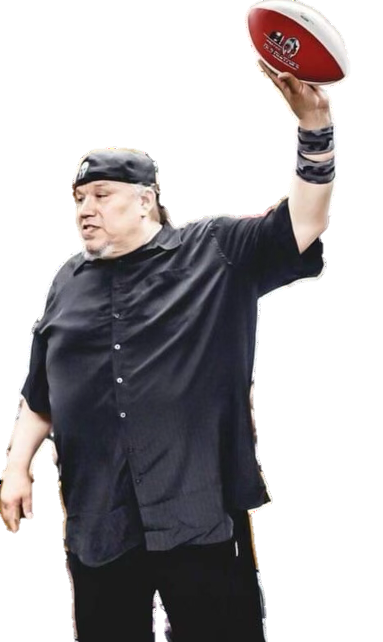 Dominic Bramante
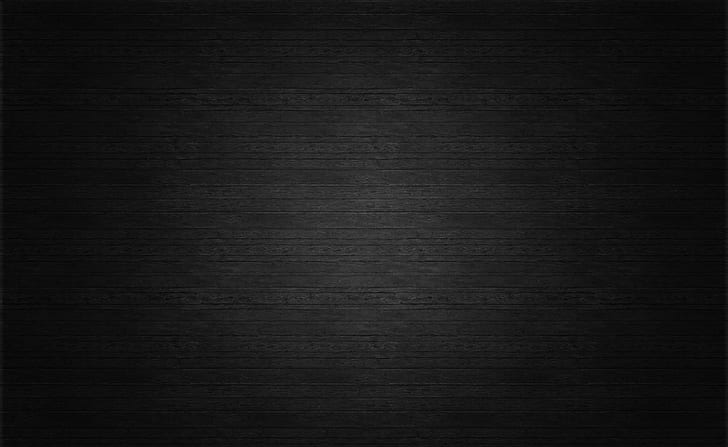 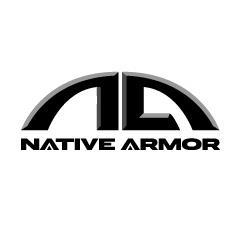 champions mindset
The
3
rules
Team
2
No whining
No complaining
No excuses
Believe in the power of intentions and want everybody to speak in the affirmative.
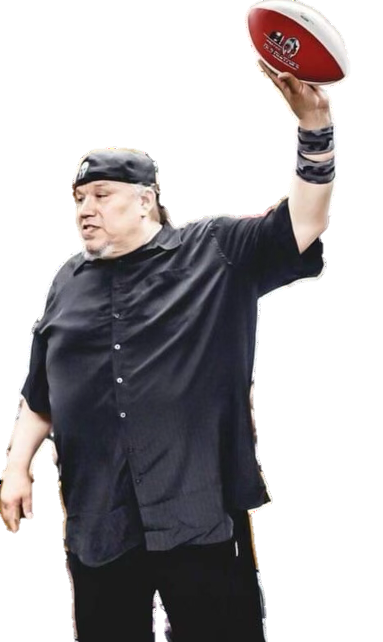 A negative mentality attracts negative thoughts.
A positive approach creates the power of possibilities.
Dominic Bramante
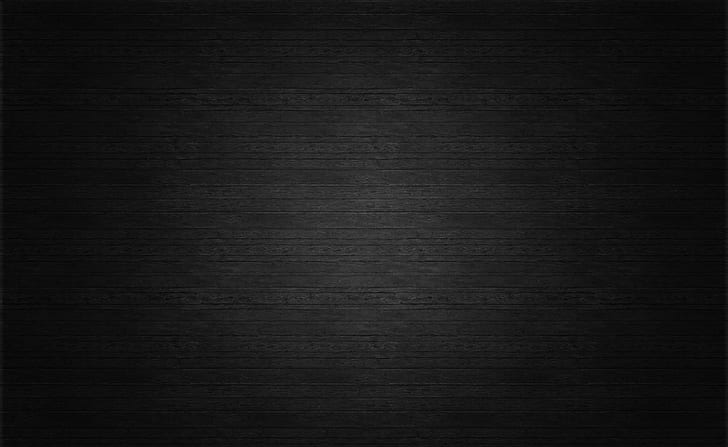 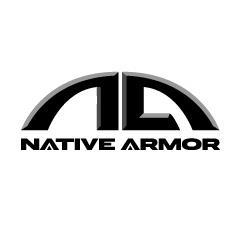 champions mindset
The
3
rules
Team
3
Be ready
 Be early
  Be disciplined
Be organized and show respect.
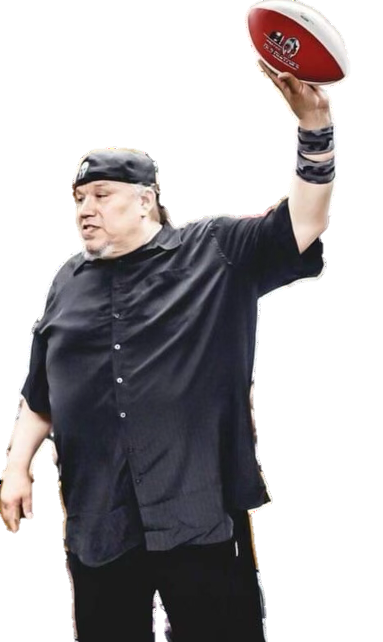 Expect an uncommon level of performance in every aspect of your life.
Dominic Bramante
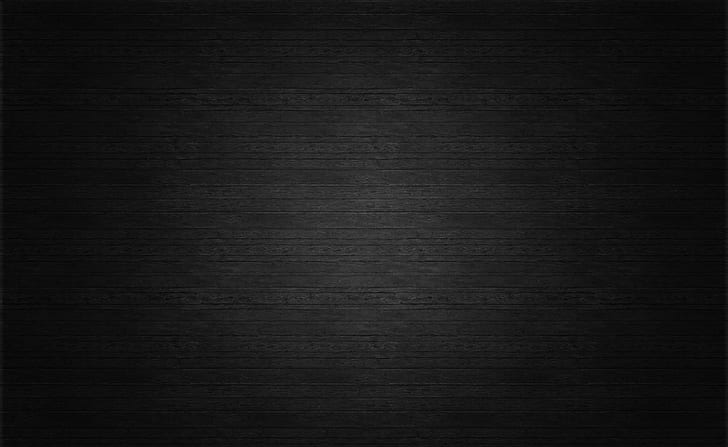 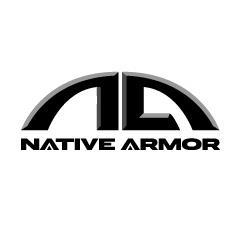 champions mindset
The
3
Ingredients of
culture
1. trust
Given or earned?
2. toughness
Must have a relentless drive to get better every day
3. teamwork
This will always 
be about us
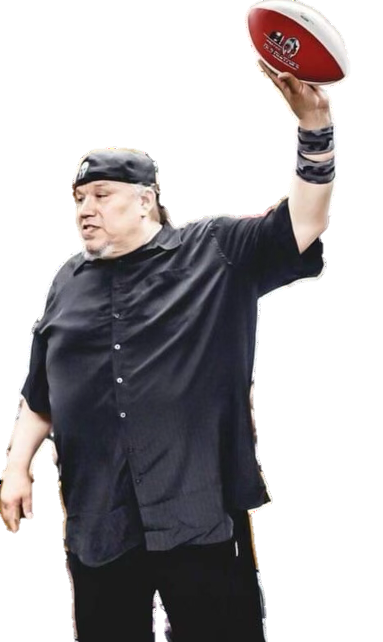 Dominic Bramante
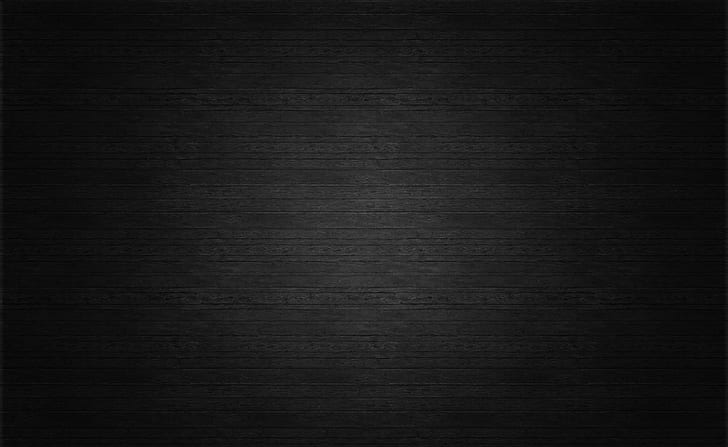 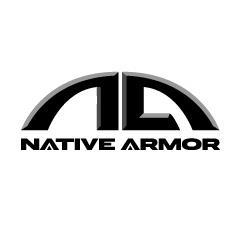 champions mindset
The
principles
3 leadership
1. Values provide the moral authority for skillful leadership
2. Proper planning is the most effective way for a leader to approach the future
3. self-discipline is the bedrock foundation on which 
successful leadership is built
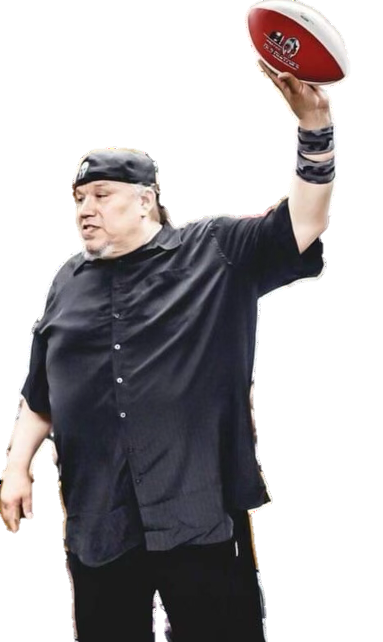 Dominic Bramante
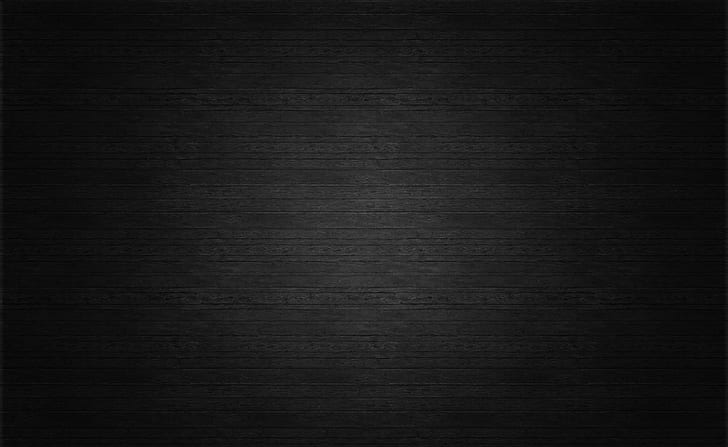 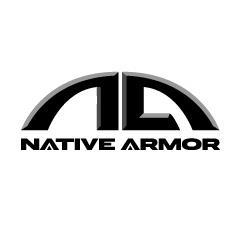 champions mindset
The
H
4
the
‘s
history
heartbreak
Hero
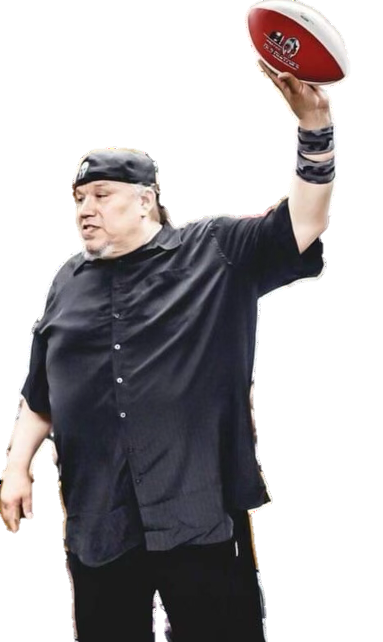 hopes
Dominic Bramante
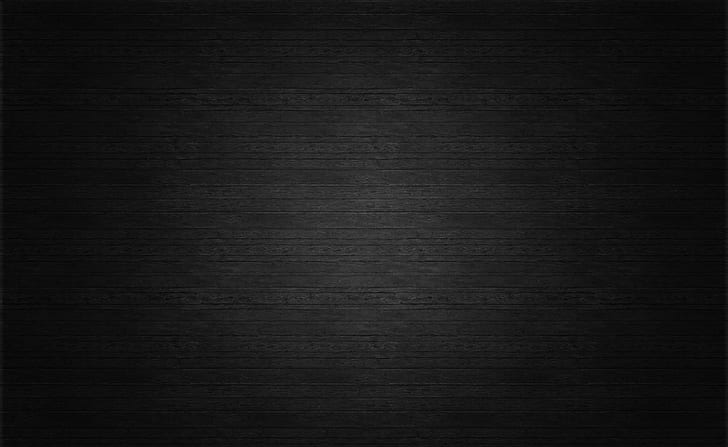 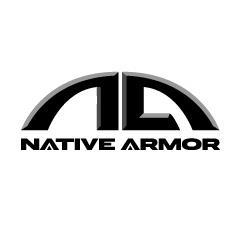 champions mindset
The
“a very great vision is needed, and the man who has it must follow it as the eagle seeks the deepest blue of the sky.”
- Crazy horse
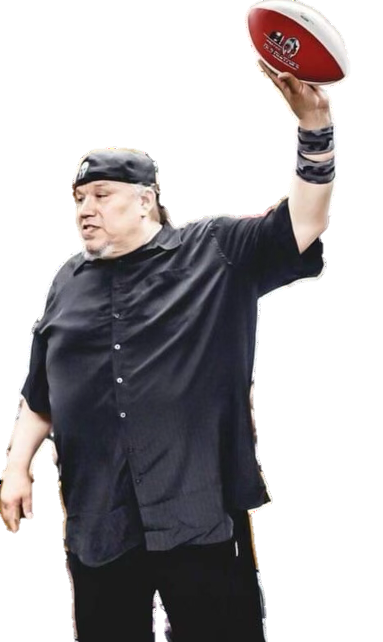 Dominic Bramante
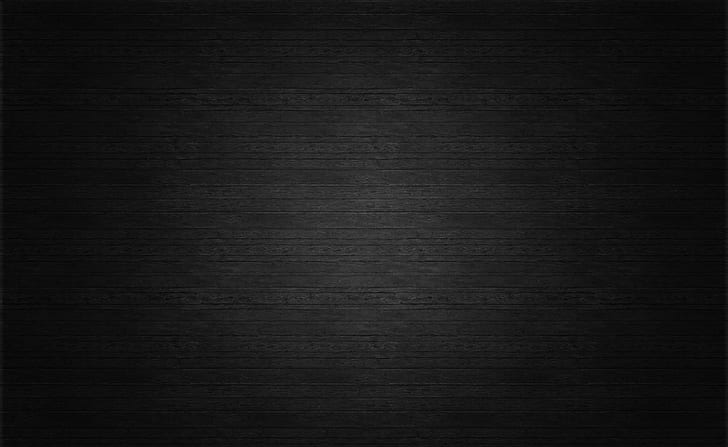 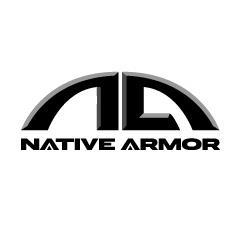 champions mindset
The
“Stay away from negative people; they have a problem for every solution.”
- Albert einstein
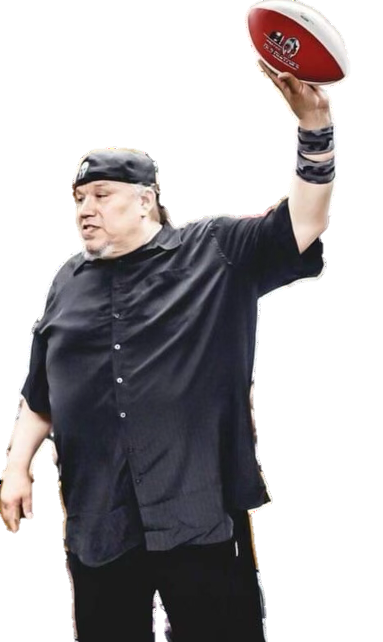 Dominic Bramante
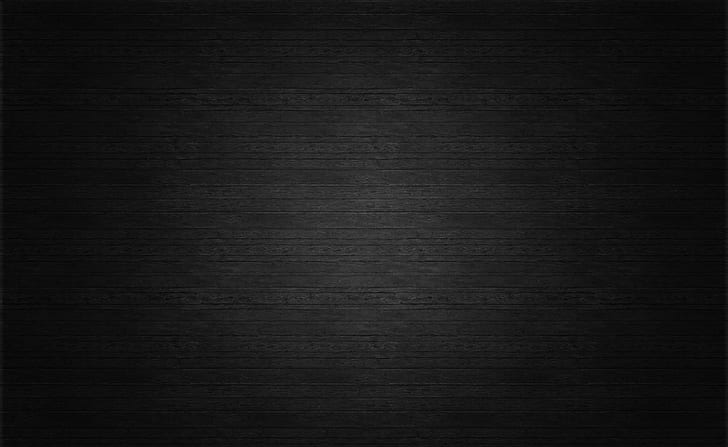 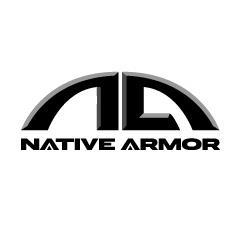 champions mindset
The
“I don’t think much of a man who is not wiser today than he was yesterday.”
- Abraham Lincoln
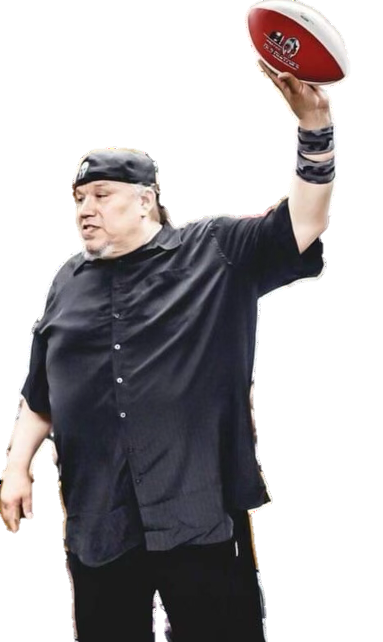 Dominic Bramante
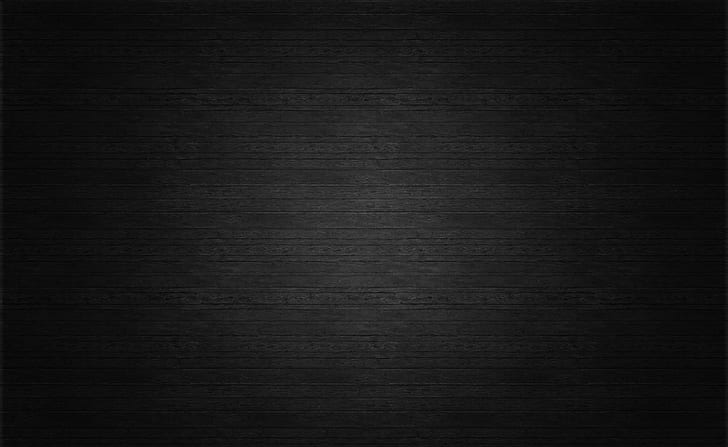 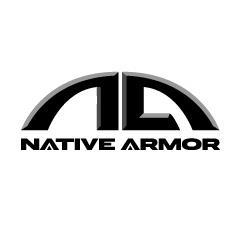 champions mindset
The
“greed is good. Greed clarifies, crystallizes, and purifies!!! What he meant was passion.”
- Gordon gekko
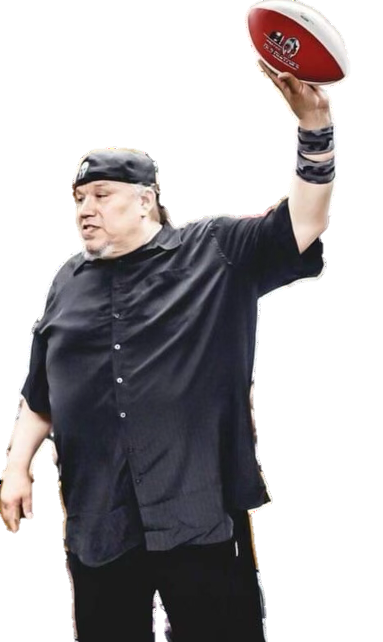 Dominic Bramante
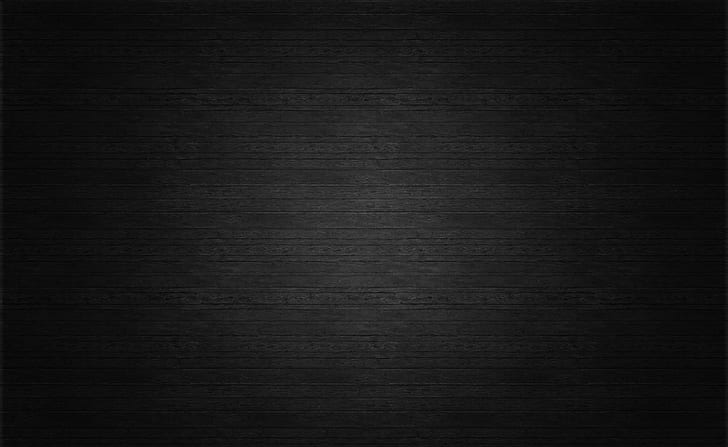 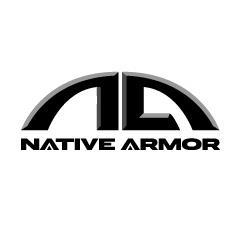 champions mindset
The
loyalty
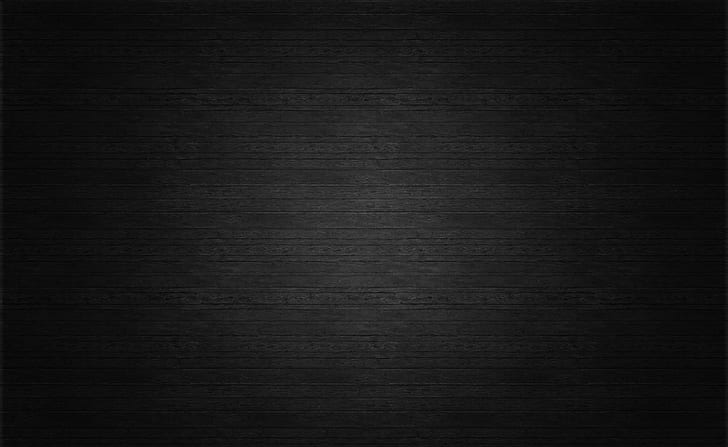 Within the workplace, loyalty from leadership sends a very positive message to employees.

It enhances the employee’s sense of self-worth.

In turn, such loyalty tends to stimulate the employee’s own feelings of loyalty to leadership and the organization.
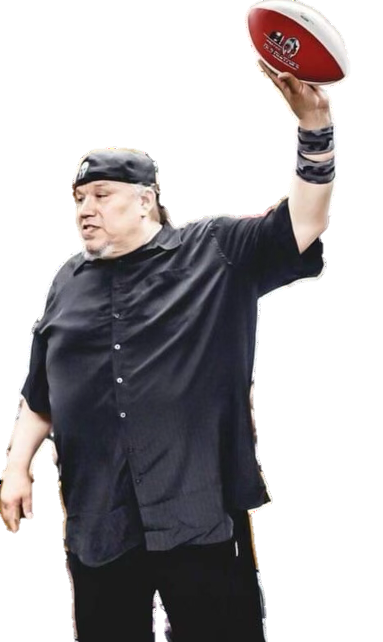 Dominic Bramante
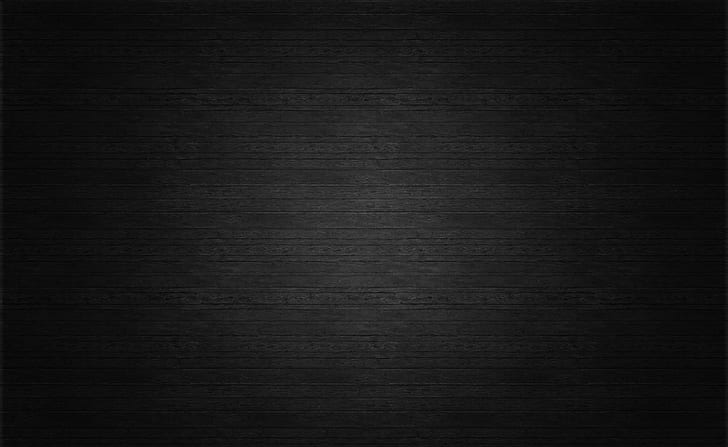 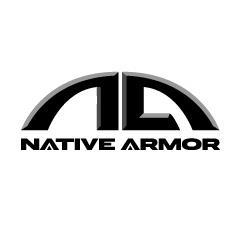 champions mindset
The
Back-to-back world champion head coach
Dominic Bramante
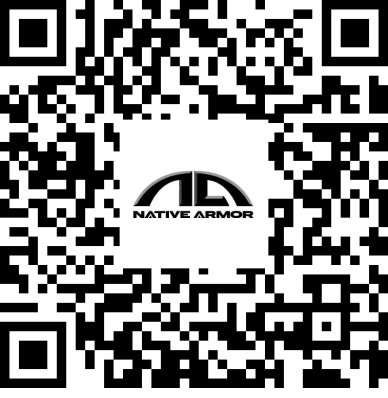 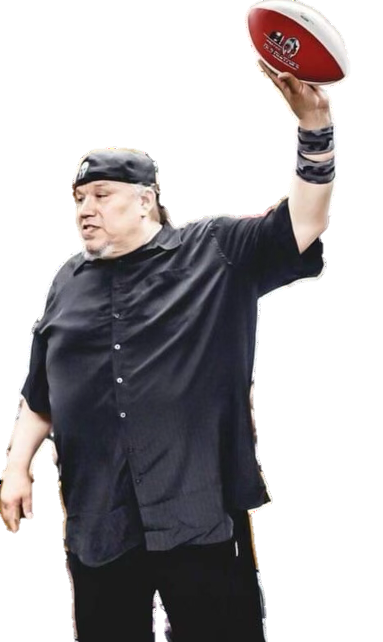